قسم الاعلام والاتصال                                              كلية العلوم الانسانية والاجتماعية                                                       جامعة سطيف 2
الهدف الخاص: أن يميز الطالب بين أنواع أسئلة وعبارات الاستبيان حتى يتمكن من ترميزها بشكل دقيق لتبسيط عملية تحليل البيانات.
السند
- أداة الاستمارة تعتبر وسيلة أساسية في جمع البيانات للبحوث والدراسات، حيث تحتوي على مجموعة من الأسئلة المصممة لاستقصاء معلومات محددة من المشاركين، فبعد جمع البيانات من خلال الاستمارة، يتم تفريغها وتحويلها إلى شكل يمكن تحليله بسهولة.
تفريغ الاستمارة تشمل الإدخال اليدوي في برنامج التحليل الإحصائي SPSS لتحليل البيانات بكفاءة. وترميز الأسئلة في البرنامج يعتمد على نوع السؤال، حيث يمكن تقسيمه إلى أسئلة اختيارية ترمز بأرقام، وأسئلة نصية تحتاج لتحويل الإجابات إلى رموز، وأسئلة رتبية يتم ترميزها بقيم رقمية تعبر عن الترتيب. باستخدام أساليب ترميز مناسبة وفعالة وفقاً لنوعية الأسئلة، يمكن تحليل البيانات بدقة واستخلاص النتائج المفيدة التي تساهم في تحقيق أهداف البحث بشكل أفضل.

التعليمة: لديك الاستمارة التالية قم بإدخال متغيراتها في spss
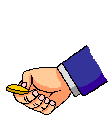 قسم الاعلام والاتصال                                              كلية العلوم الانسانية والاجتماعية                                                       جامعة سطيف 2
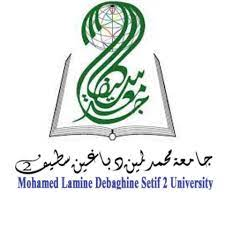 أ- المحور الأول: البيانات الشخصية
1- الجنس: ذكر □    أنثى  □     
2- المستوى: جذع مشترك □  ليسانس  □    ماستر  □    دكتوراه □
3- القسم: إعلام  □   تاريخ  □ فلسفة □  أخرى □ 
4- عدد الاخوة : أقل من 2 □ بين 2 إلى 4 □ أكثر من 4 □  
5- المستوى العلمي للأب:..............
قسم الاعلام والاتصال                                              كلية العلوم الانسانية والاجتماعية                                                       جامعة سطيف 2
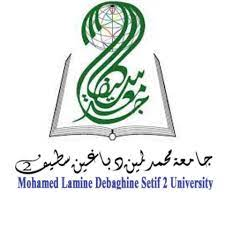 ب- المحور الثاني: استخدام مواقع التواصل
قسم الاعلام والاتصال                                              كلية العلوم الانسانية والاجتماعية                                                       جامعة سطيف 2
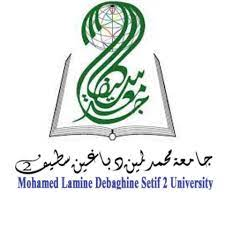 ج- محور الاغتراب النفسي